Αποτελέσματα Ερωτηματολογίου
ΜΑΘΑΙΝΟΥΜΕ 
   ΜΕΣΑ ΑΠΟ ΤΟΥΣ ΑΛΛΟΥΣ
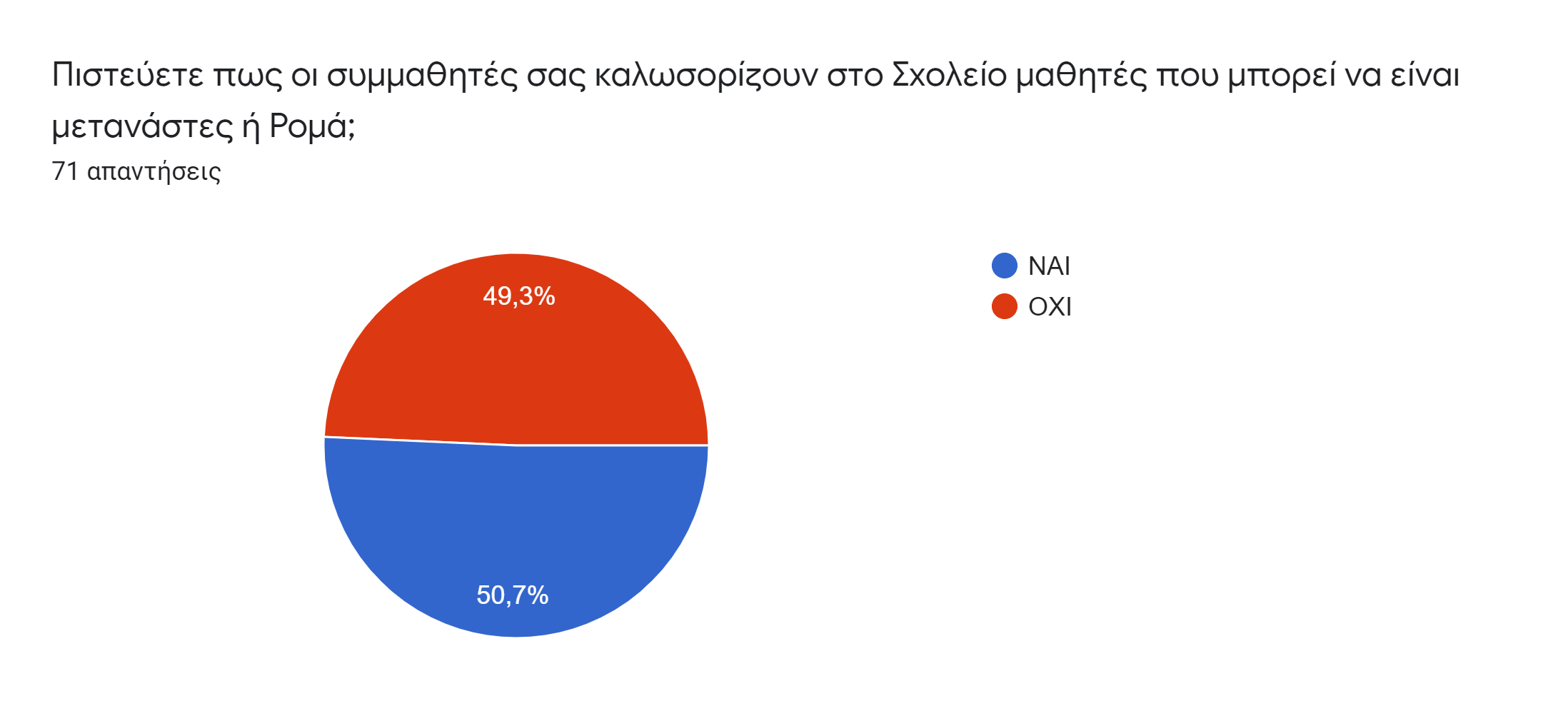 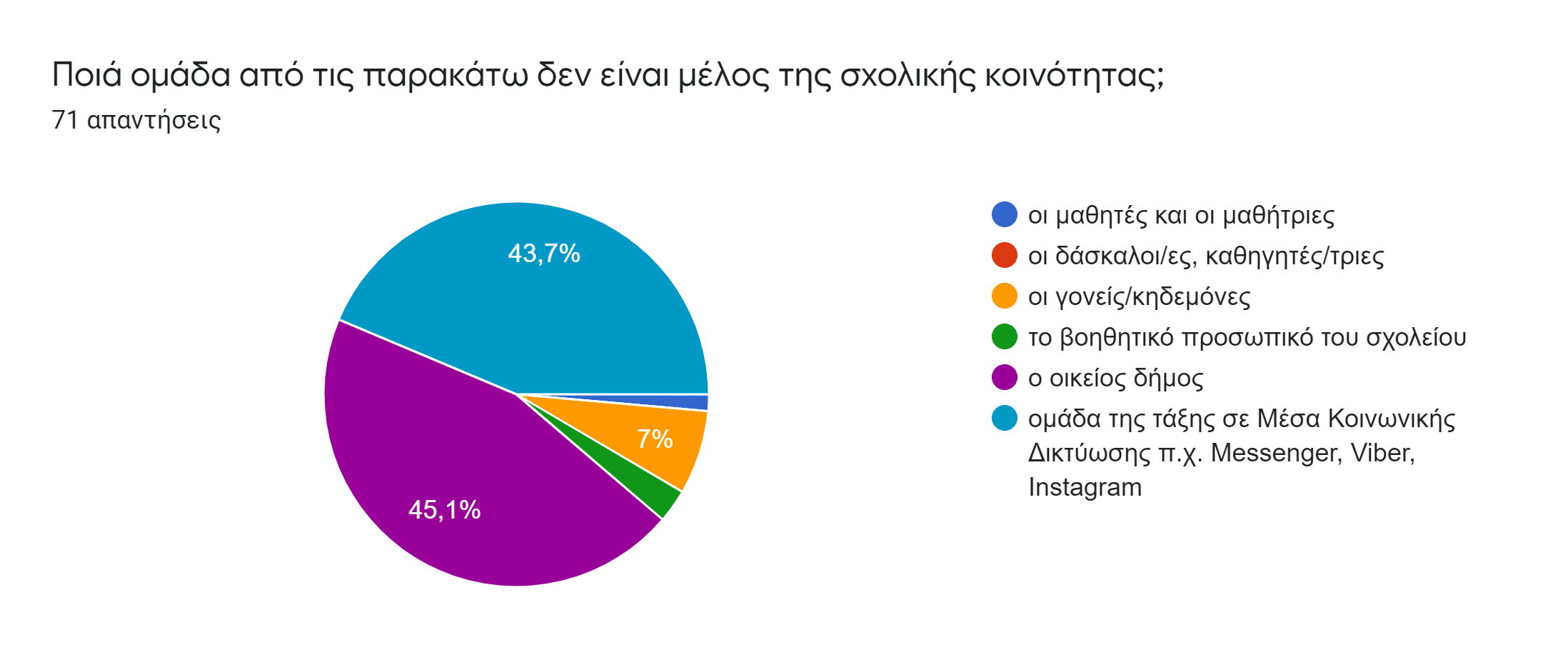 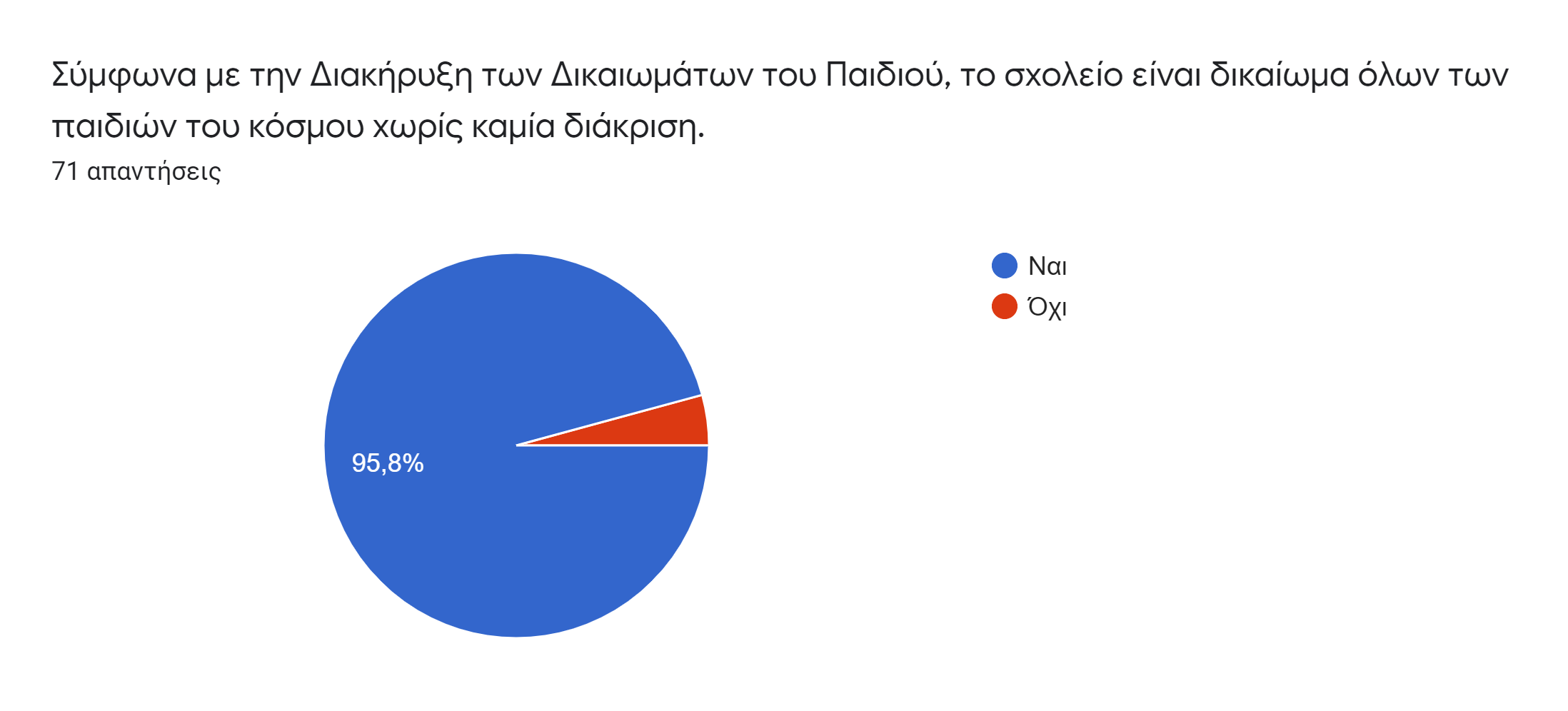 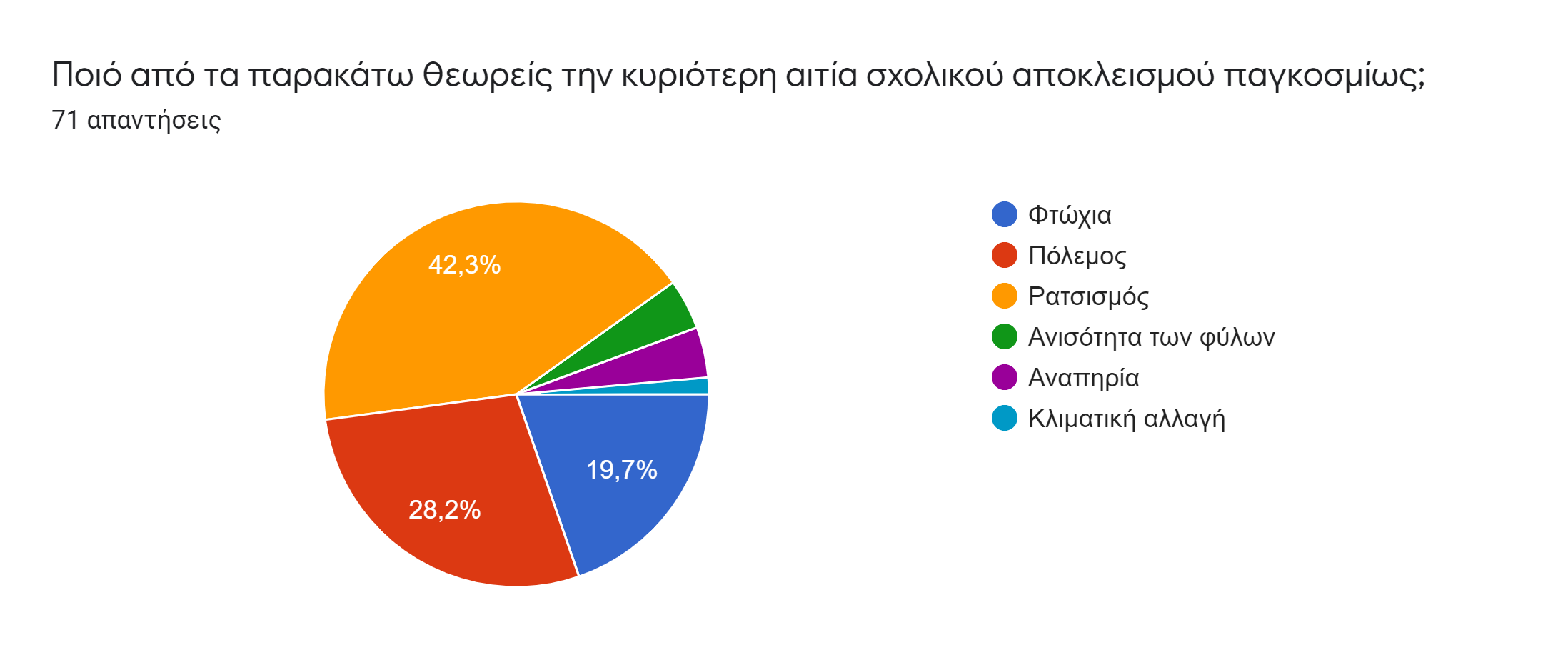 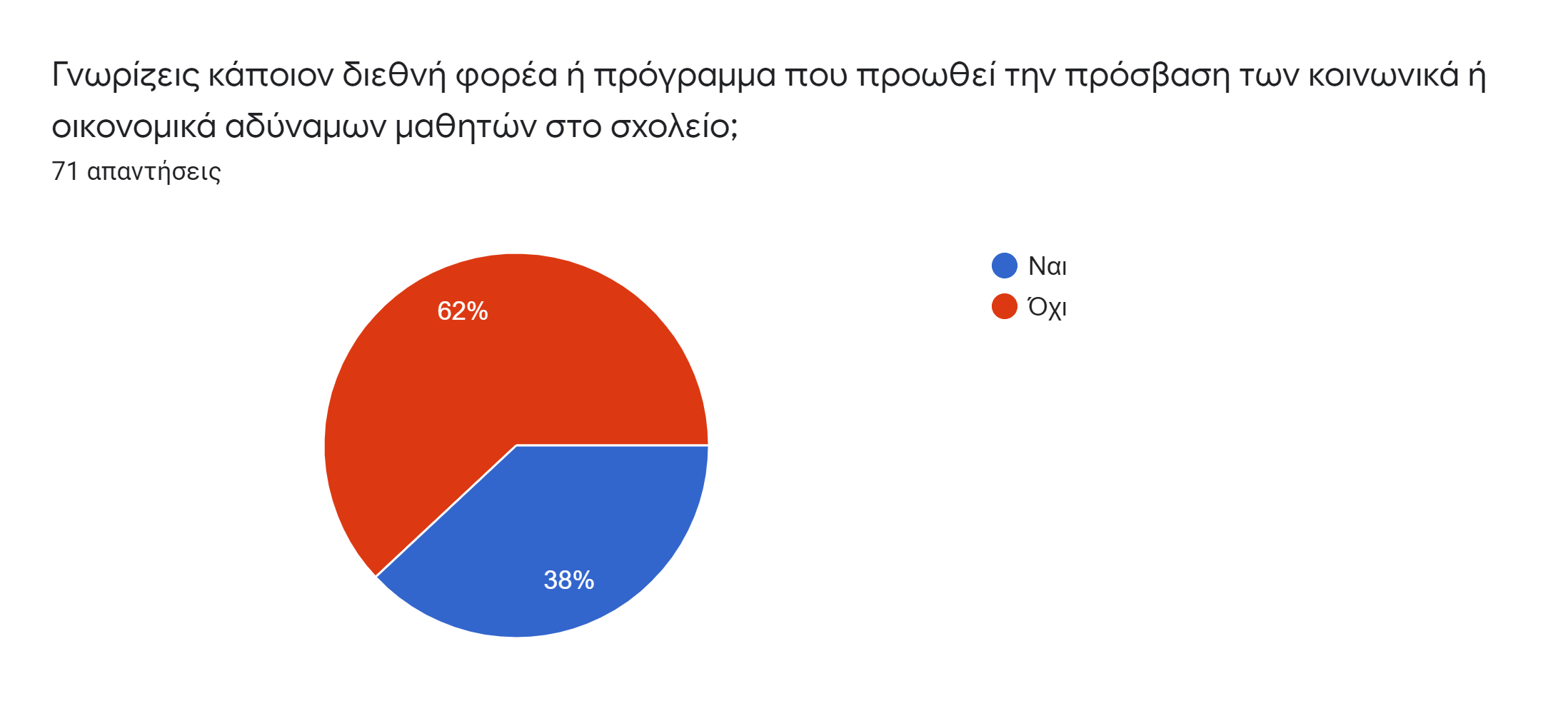 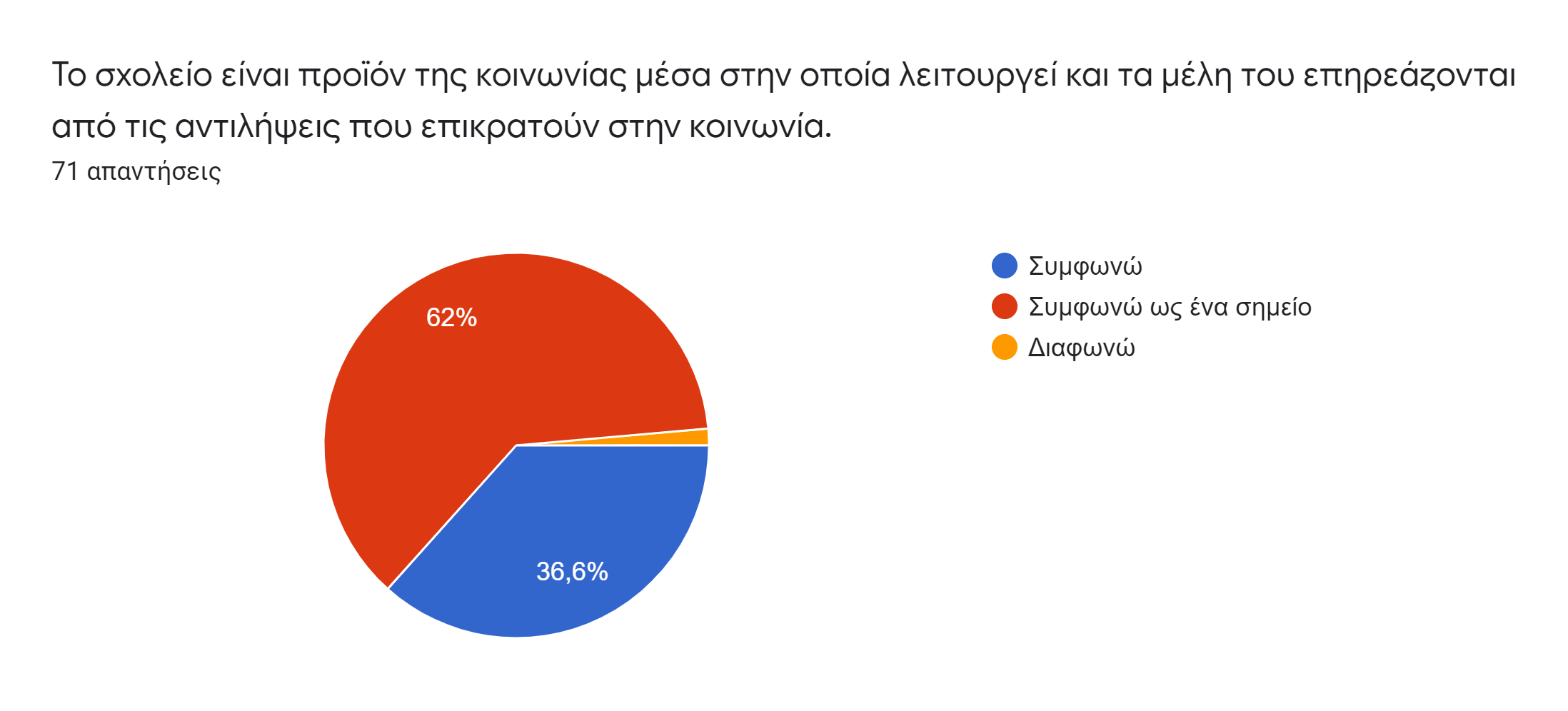 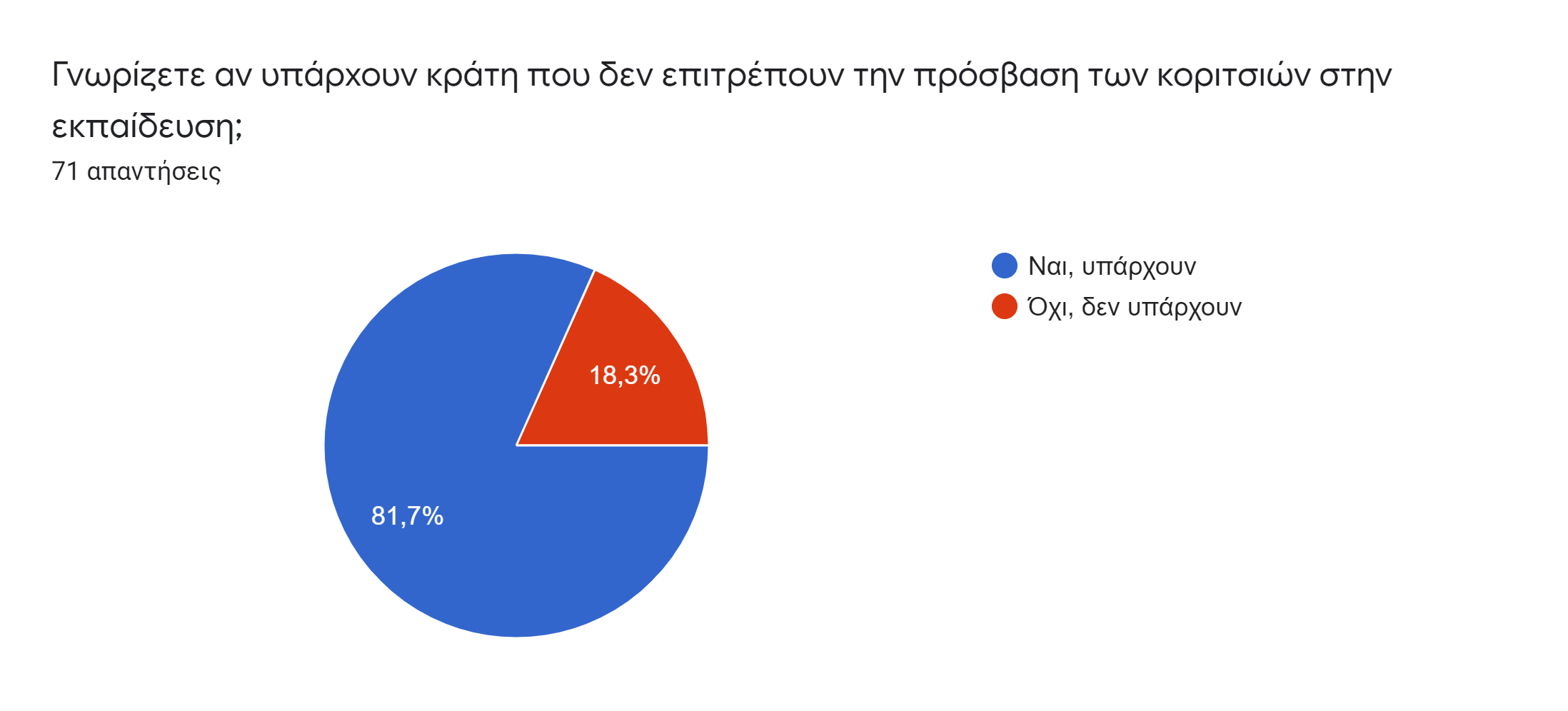 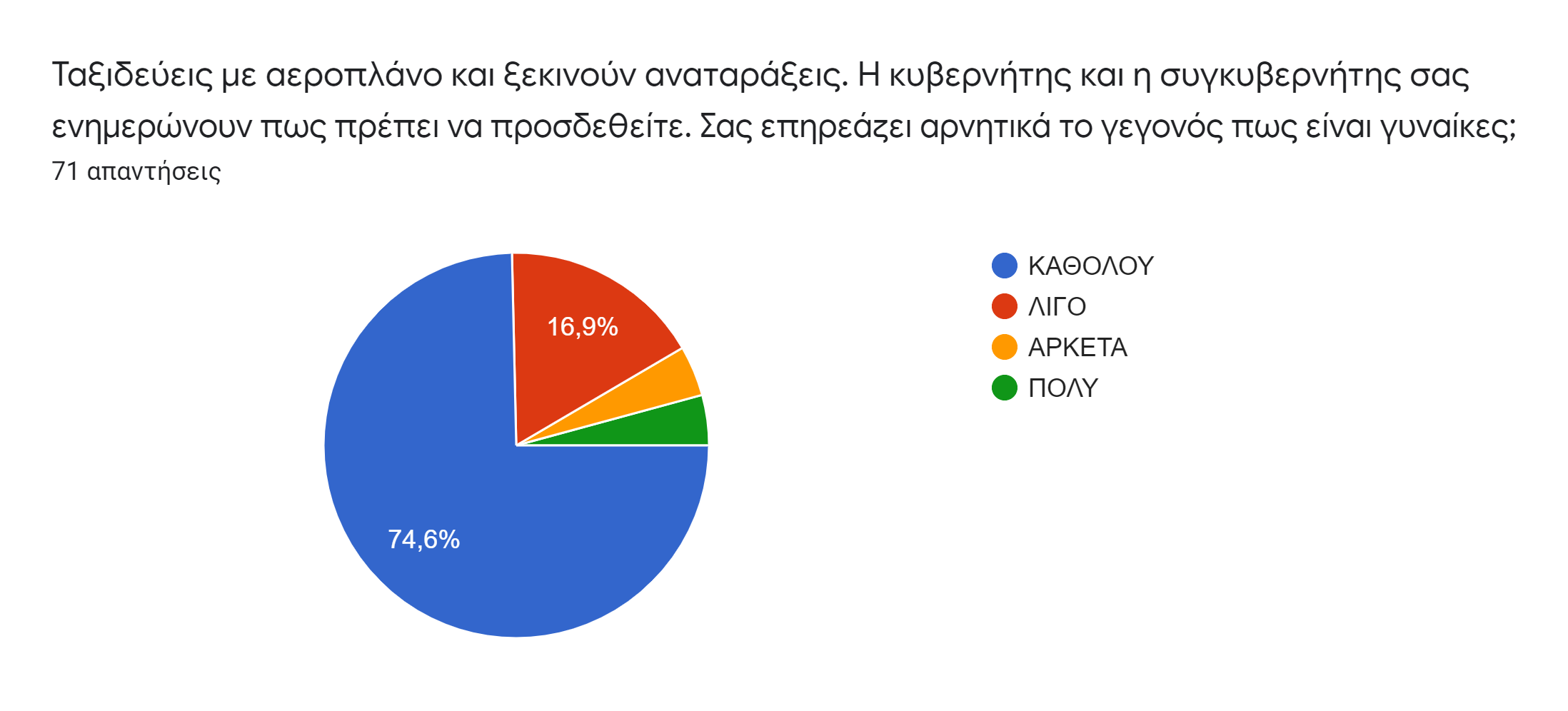 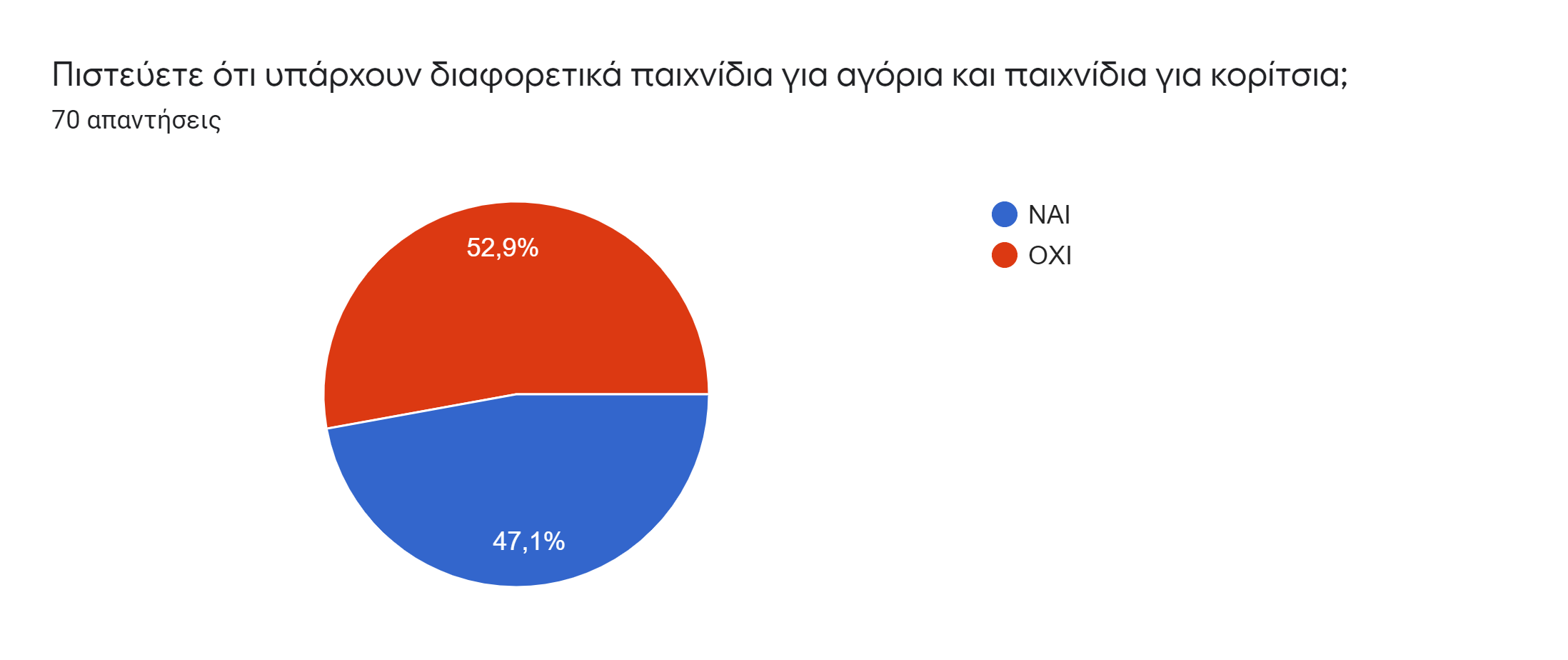 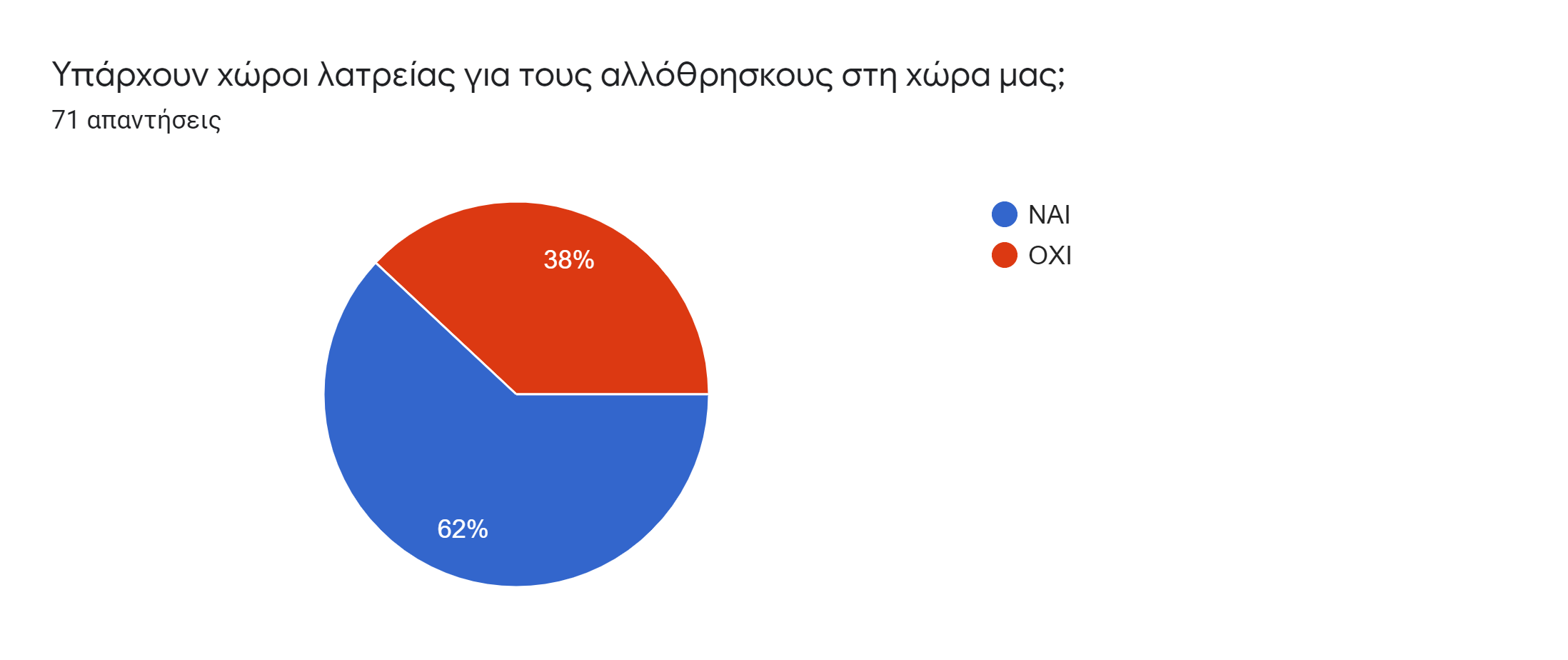 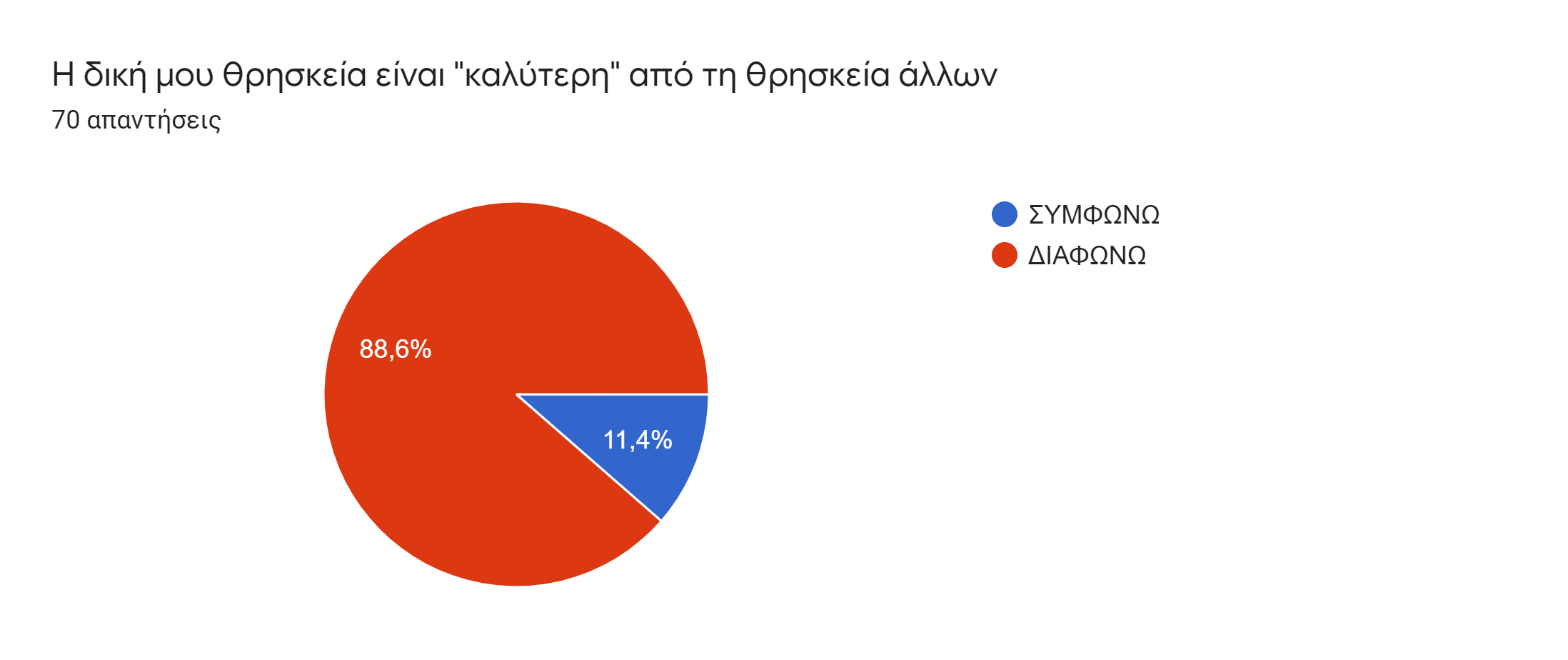 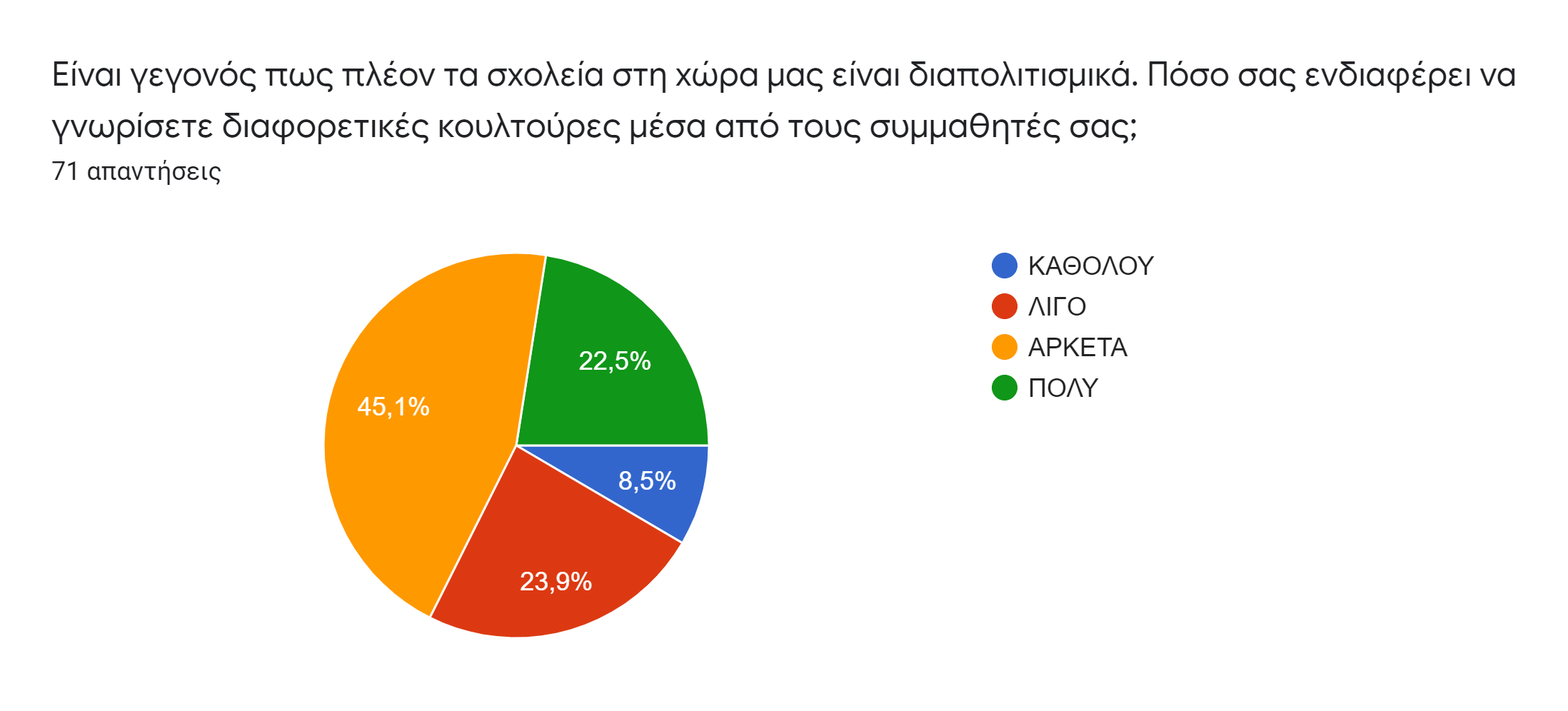 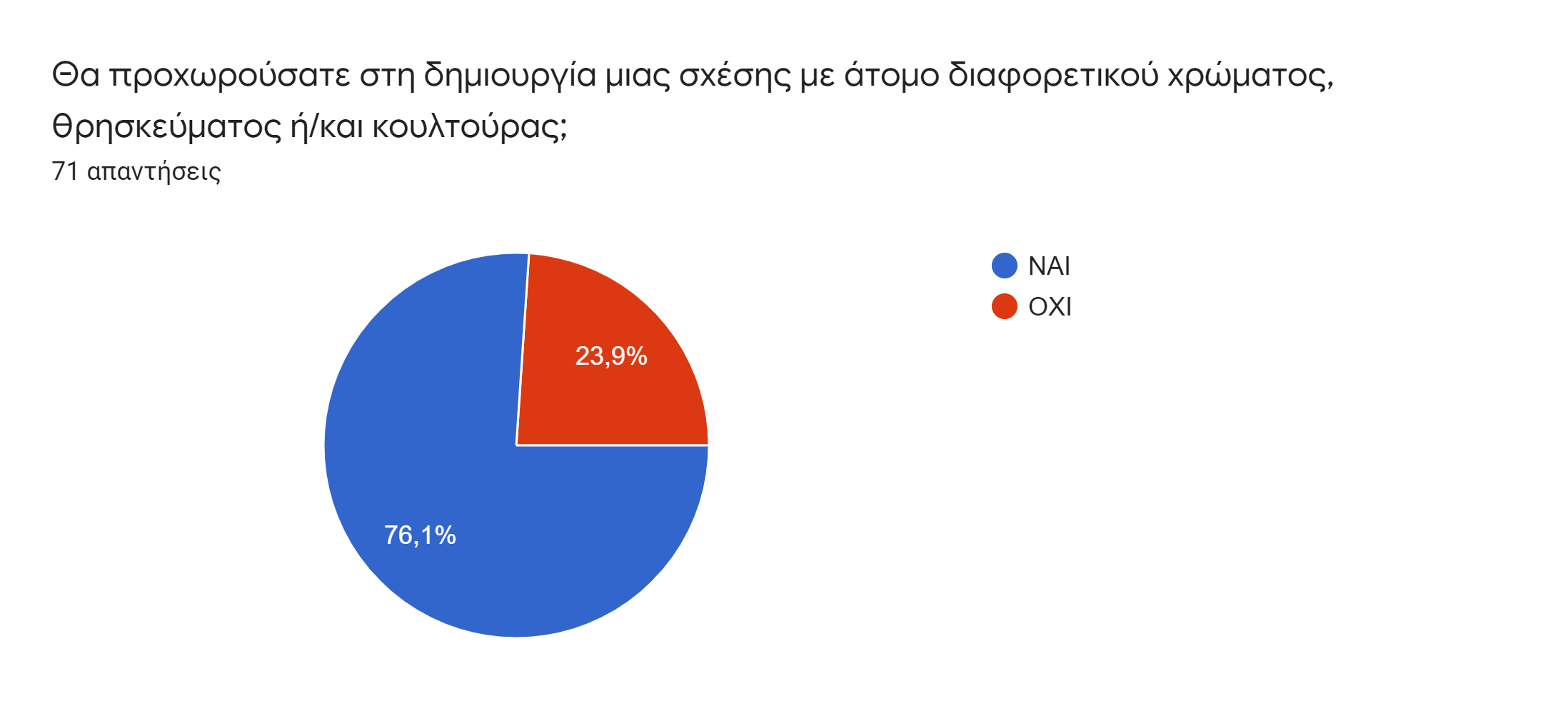 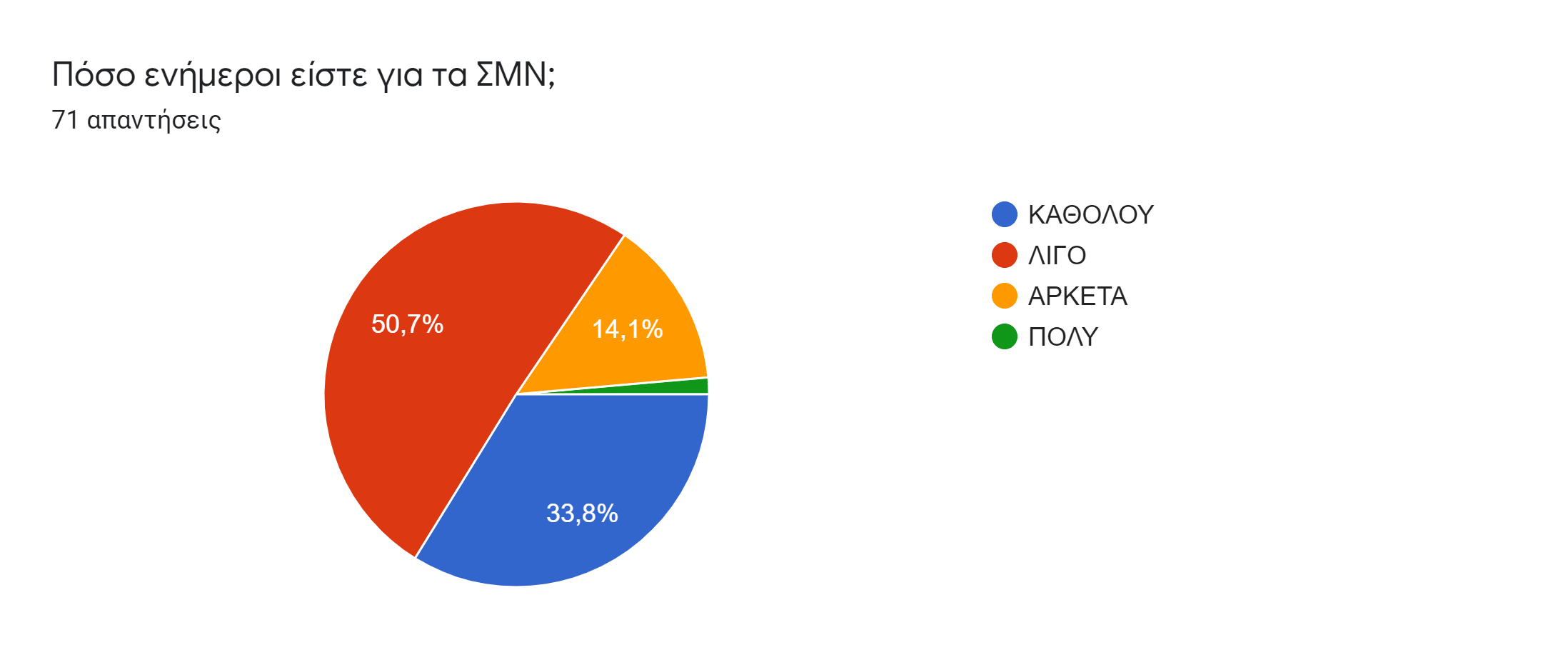 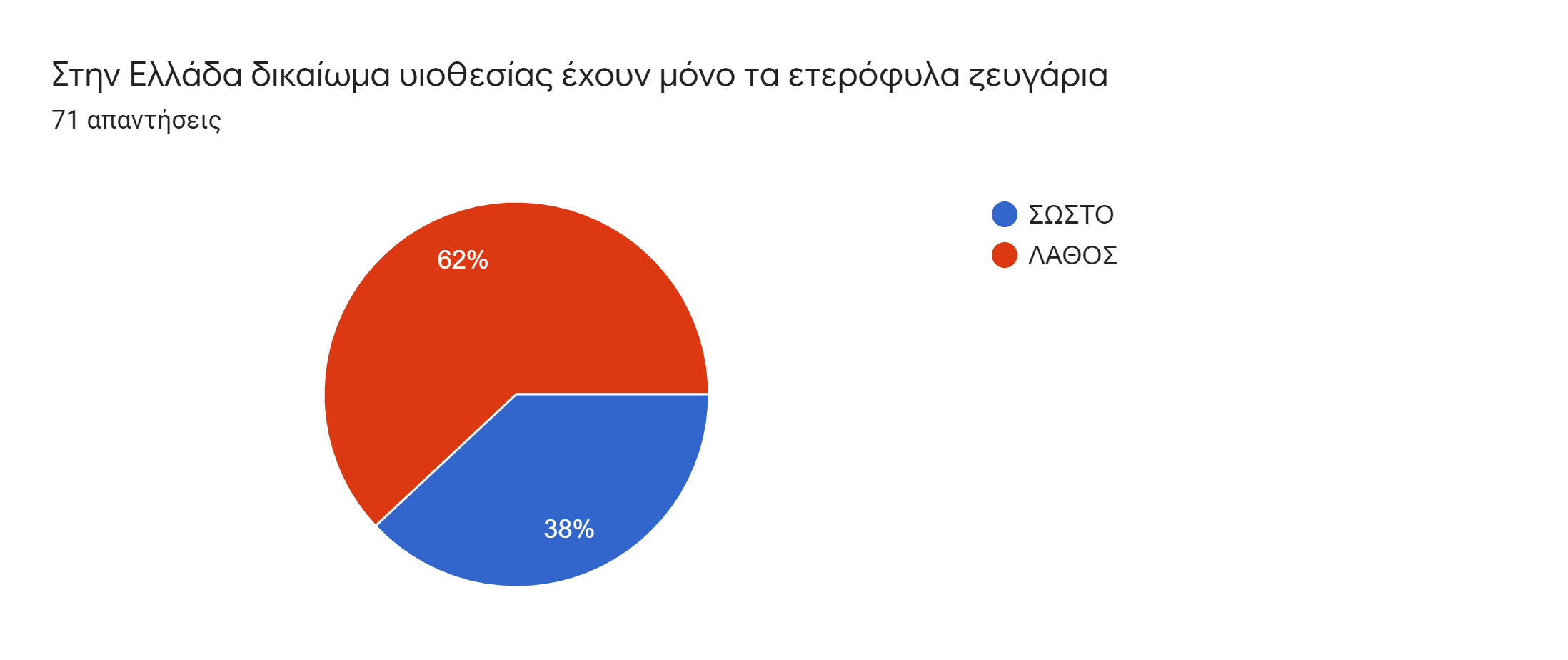 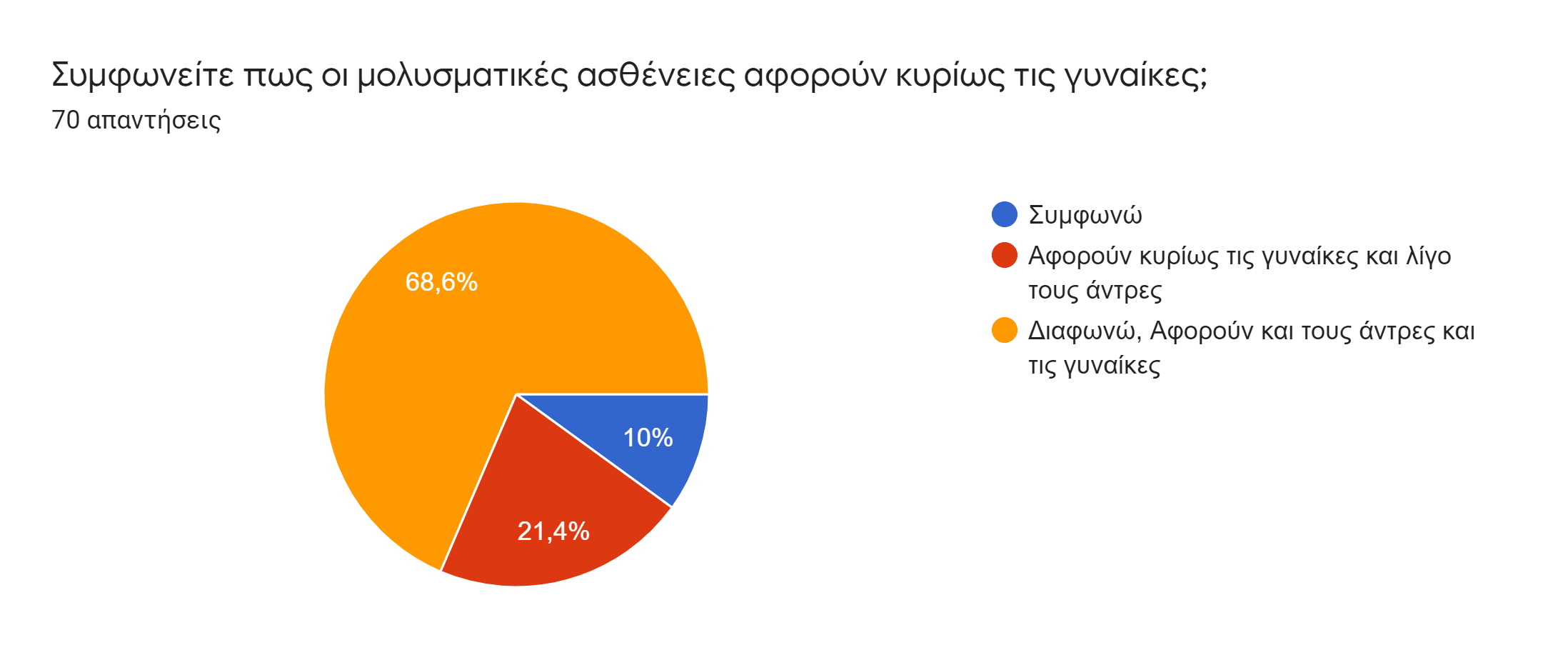 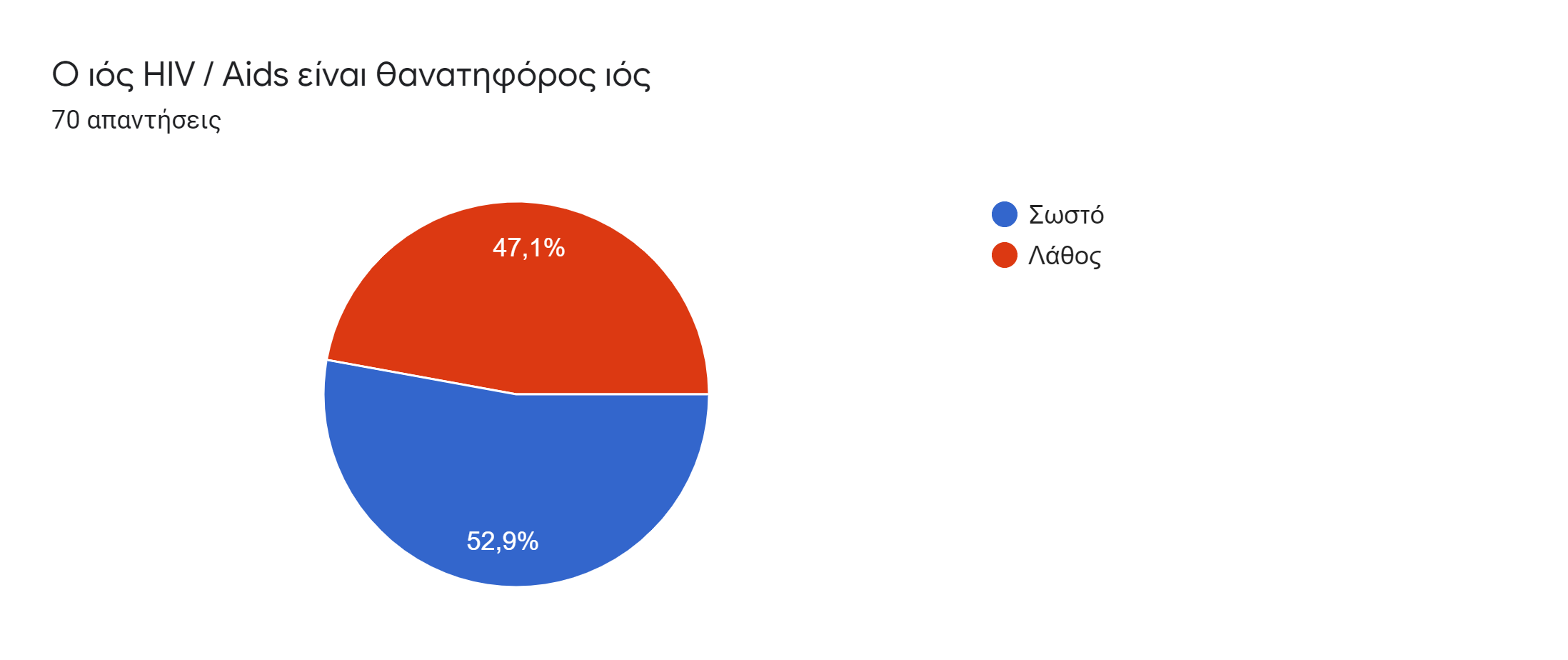 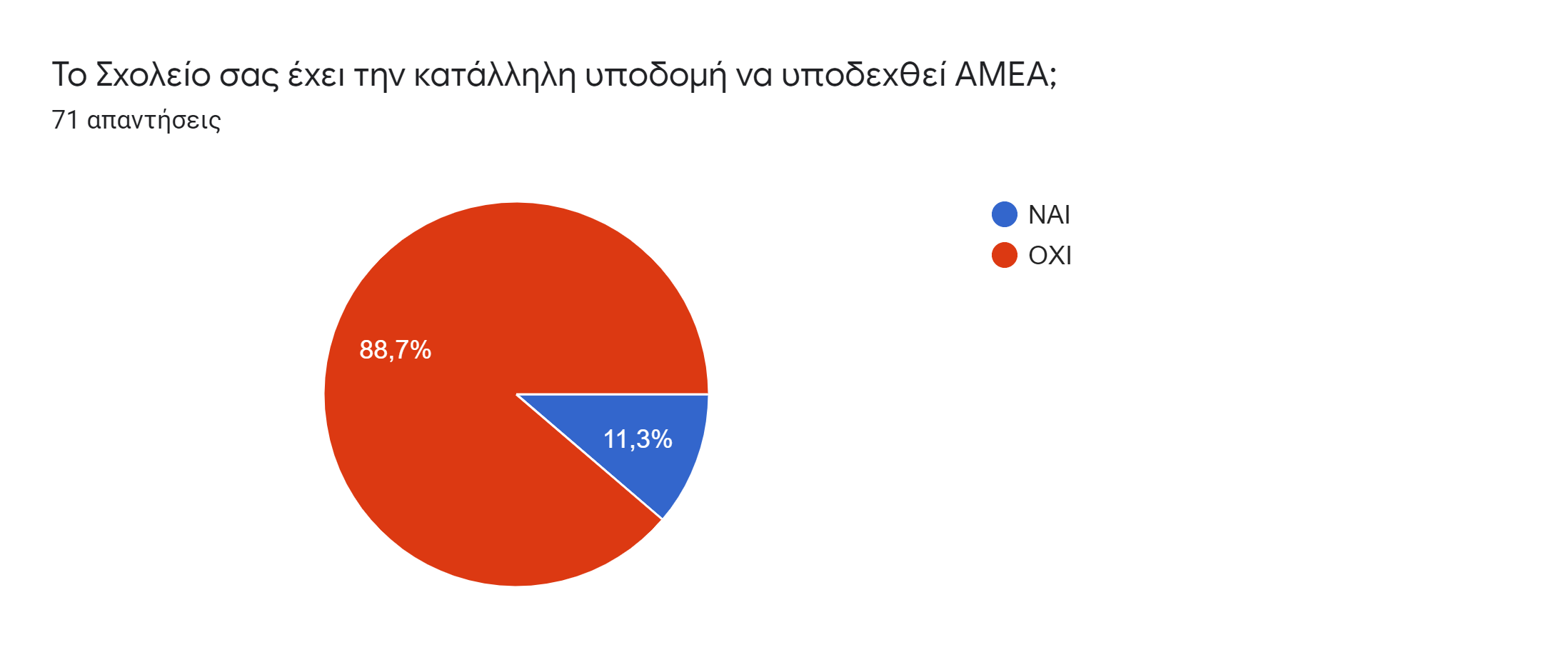 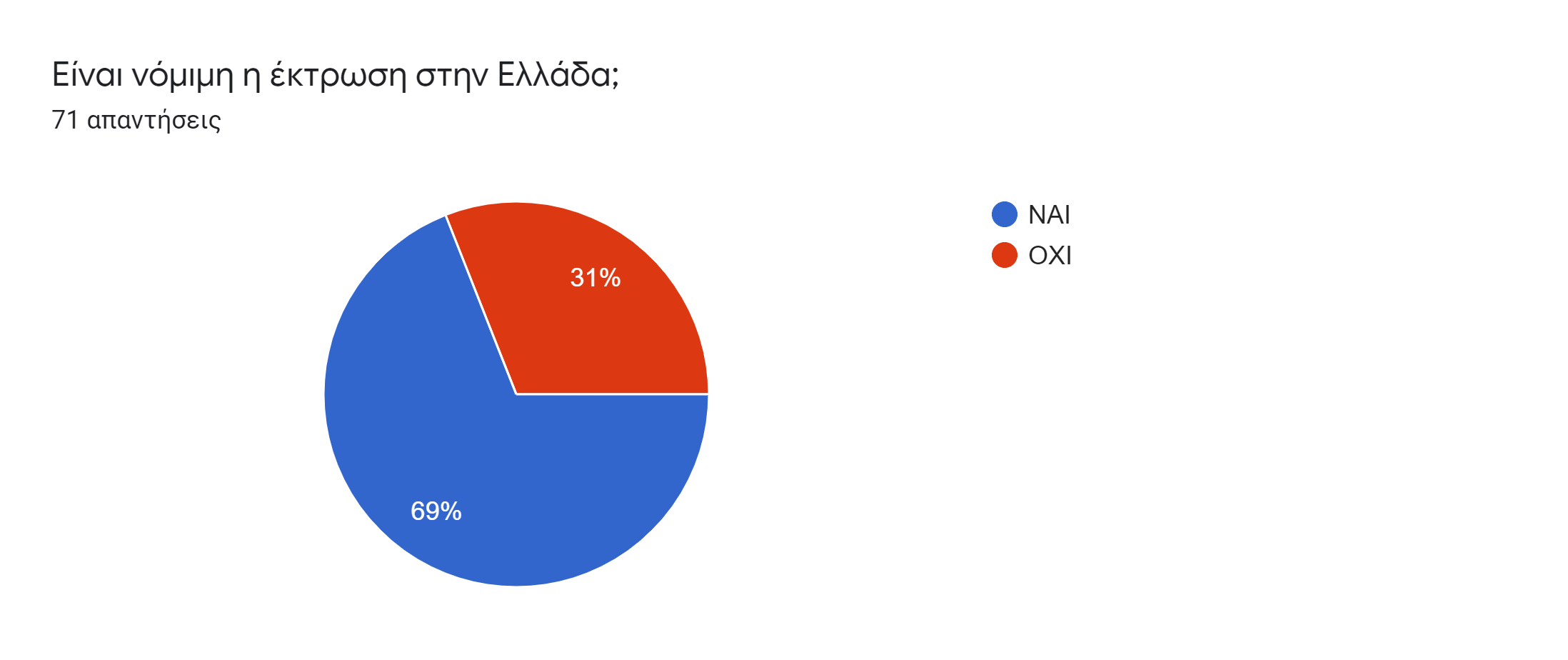 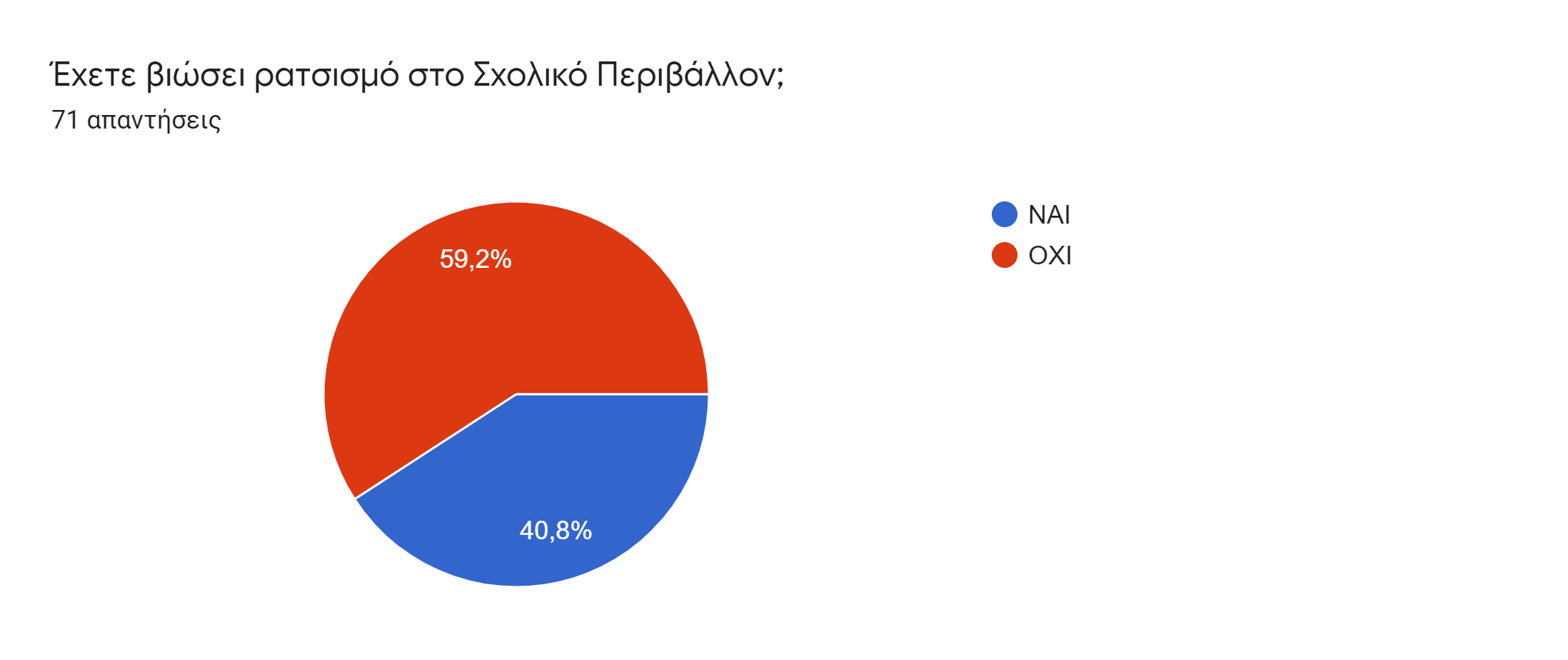